MATSATI.COM Teaching Ministry
Website: https://www.matsati.com YouTube Channel: https://www.youtube.com/user/MATSATI/
ישעיהו כו:א-ז  / Isaiah 26:1-7
LIVE STREAM: 6:30 pm EST Thursday
Join us at Telegram:
https://t.me/MessianicChat
Foundation of the Word Outreach Ministry 
 https://www.thefoundationoftheword.org
A Community
for Learning
Weekly Teachings Free Online
Check Telegram for weekly scheduling of teachings.
Discuss the Scriptures, 
learn the languages, 
and fellowship
YouTube Channel
https://www.youtube.com/c/TheFoundationofTheWordOutreachMinistries
Join Telegram ask about Hebrew and Greek classes!
Rabbi Jeremiah
– The Apocalypse: connecting the Greek to the Ancient Hebrew text. (Wed. 9 am EST)
YouTube Channels
https://YouTube.com/c/HebrewLiteracy 
https://www.youtube.com/channel/UC5_qPfruat-sCJJypz0_OBw
Member of:
United Messianic Jewish Assembly (http:\\umja.net)
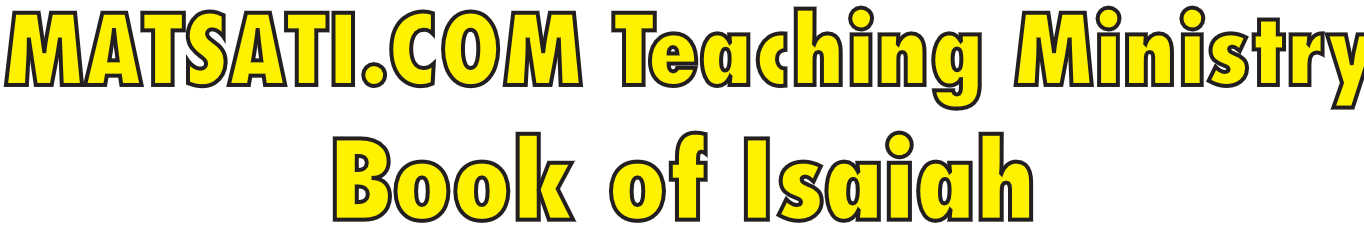 Isaiah 26:1-7
ישעיהו כו:א-ז
Isaiah / ישעיה
http://www.matsati.com
Classifying Isaiah 26-27
  Isaiah 26:1-6: a song of thanksgiving in which Judah encourages herself to keep faith with God who has kept faith with her; 
  Isaiah 26:7-15: a reflection on the truth that the wicked can understand nothing except the rod of judgment upraised on behalf of God’s people; 
  Isaiah 26:16-19: a lament recognizing that God’s people are helpless in themselves; 
  Isaiah 26:20-27:1: the promise that God will indeed act; 
  Isaiah 27:2-12: God’s passion for his vineyard.
Isaiah / ישעיה
http://www.matsati.com
Revelation 2:10-11
2:10 Fear none of those things which thou shalt suffer: behold, the devil shall cast some of you into prison, that ye may be tried; and ye shall have tribulation ten days: be thou faithful unto death, and I will give thee a crown of life. 2:11 He that hath an ear, let him hear what the Spirit saith unto the churches; He that overcometh shall not be hurt of the second death. (KJV, ܒ݁ܡܶܕܷ݁ܡ ܠܴܐ ܬܷ݁ܕ݂ܚܰܠ ܡܶܢ ܐܱܝܠܷܝܢ ܕܱ݁ܥܬ݂ܻܝܕ݂ ܐܱܢ̄ܬ݁ ܠܡܶܚܰܫ ܂ ܗܳܐ ܥܬ݂ܻܝܕ݂ ܐܴܟ݂ܶܠܩܰܪܨܴܐ ܕ݁ܢܰܪܡܶܐ ܡܶܢܟ݂ܽܘܢ ܒ݁ܒ݂ܶܝܬ݂ ܚܒ݂ܽܘܫܝܳܐ ܕ݁ܬ݂ܷܬ݂ܢܰܣܽܘܢ ܂ ܘܢܶܗܘܶܐ ܠܟ݂ܽܘܢ ܐܾܘܠܨܴܢܳܐ ܝܰܘܡܺܝ̈ܢ ܥܶܣܪܴܐ ܂ ܗܘܰܘ ܡܗܰܝ̈ܡܢܶܐ ܥܕ݂ܰܡܳܐ ܠܡܰܘܬܴ݁ܐ ܘܶܐܬܷ݁ܠ ܠܟ݂ܽܘܢ ܟ݁ܠܻܝܠܴܐ ܕ݁ܚܰܝܷ̈ܐ ܂ܕܻ݁ܐܝܬ݂ ܠܷܗ ܐܷܕ݂ܢܷ̈ܐ ܆ ܢܶܫܡܰܥ ܡܳܢܳܐ ܪܾܘܚܳܐ ܡܡܰܠܷܠ ܠܥܻ̈ܕ݂ܳܬ݂ܴܐ ܂ ܕܱ݁ܐܝܢܳܐ ܕ݁ܙܳܟ݂ܶܐ ܠܴܐ ܢܶܗܰܪ ܡܶܢ ܡܰܘܬܴ݁ܐ ܬܷ݁ܢܝܳܢܳܐ ܀ 10 ⸀μηδὲν φοβοῦ ἃ μέλλεις ⸁πάσχειν. ἰδοὺ ⸆ μέλλει ⸀1βάλλειν ὁ διάβολος ἐξ ὑμῶν εἰς φυλακὴν ἵνα πειρασθῆτε καὶ ⸀2ἕξετε θλῖψιν ⸀3ἡμερῶν δέκα.* γίνου πιστὸς ἄχρι θανάτου,* καὶ δώσω σοι τὸν στέφανον τῆς ζωῆς. 11 Ὁ ἔχων οὖς ἀκουσάτω τί τὸ πνεῦμα λέγει ταῖς ἐκκλησίαις. Ὁ νικῶν οὐ μὴ ἀδικηθῇ ἐκ τοῦ θανάτου τοῦ δευτέρου.*)
Isaiah / ישעיה
http://www.matsati.com
Isaiah 24:10
24:10 The city of confusion is broken down: Every house is shut up, that no man may come in. (KJV, נִשְׁבְּרָ֖ה קִרְיַת־תֹּ֑הוּ סֻגַּ֥ר כָּל־בַּ֖יִת מִבֹּֽוא׃)

Isaiah 25:2
25:2 For thou hast made of a city an heap; Of a defenced city a ruin: A palace of strangers to be no city; It shall never be built. (KJV, כִּ֣י שַׂ֤מְתָּ מֵעִיר֙ לַגָּ֔ל קִרְיָ֥ה בְצוּרָ֖ה לְמַפֵּלָ֑ה אַרְמֹ֤ון זָרִים֙ מֵעִ֔יר לְעֹולָ֖ם לֹ֥א יִבָּנֶֽה׃)

Isaiah 26:5
26:5 For he bringeth down them that dwell on high; The lofty city, he layeth it low; He layeth it low, even to the ground; He bringeth it even to the dust.(KJV, כִּ֤י הֵשַׁח֙ יֹשְׁבֵ֣י מָרֹ֔ום קִרְיָ֖ה נִשְׂגָּבָ֑ה יַשְׁפִּילֶ֤נָּה יַשְׁפִּילָהּ֙ עַד־אֶ֔רֶץ יַגִּיעֶ֖נָּה עַד־עָפָֽר׃)
Isaiah / ישעיה
http://www.matsati.com
Isaiah 65:17-25
65:17 For, behold, I create new heavens and a new earth: And the former shall not be remembered, nor come into mind. 65:18 But be ye glad and rejoice for ever in that which I create: For, behold, I create Jerusalem a rejoicing, and her people a joy. 65:19 And I will rejoice in Jerusalem, and joy in my people: And the voice of weeping shall be no more heard in her, nor the voice of crying. 65:20 There shall be no more thence an infant of days, Nor an old man that hath not filled his days: For the child shall die an hundred years old; But the sinner being an hundred years old shall be accursed. 65:21 And they shall build houses, and inhabit them; And they shall plant vineyards, and eat the fruit of them. 65:22 They shall not build, and another inhabit; They shall not plant, and another eat: For as the days of a tree are the days of my people, And mine elect shall long enjoy the work of their hands. 65:23 They shall not labor in vain, Nor bring forth for trouble; For they are the seed of the blessed of the LORD, And their offspring with them. 65:24 And it shall come to pass, that before they call, I will answer; And while they are yet speaking, I will hear. 65:25 The wolf and the lamb shall feed together, And the lion shall eat straw like the bullock: And dust shall be the serpent’s meat. They shall not hurt nor destroy in all my holy mountain, saith the LORD. (KJV, כִּֽי־הִנְנִ֥י בֹורֵ֛א שָׁמַ֥יִם חֲדָשִׁ֖ים וָאָ֣רֶץ חֲדָשָׁ֑ה וְלֹ֤א תִזָּכַ֨רְנָה֙ הָרִ֣אשֹׁנֹ֔ות וְלֹ֥א תַעֲלֶ֖ינָה עַל־לֵֽב׃ כִּֽי־אִם־שִׂ֤ישׂוּ וְגִ֨ילוּ֙ עֲדֵי־עַ֔ד אֲשֶׁ֖ר אֲנִ֣י בֹורֵ֑א כִּי֩ הִנְנִ֨י בֹורֵ֧א אֶת־יְרוּשָׁלִַ֛ם גִּילָ֖ה וְעַמָּ֥הּ מָשֹֽׂושׂ׃ וְגַלְתִּ֥י בִירוּשָׁלִַ֖ם וְשַׂשְׂתִּ֣י בְעַמִּ֑י וְלֹֽא־יִשָּׁמַ֥ע בָּהּ֙ עֹ֔וד קֹ֥ול בְּכִ֖י וְקֹ֥ול זְעָקָֽה׃ לֹא־יִֽהְיֶ֨ה מִשָּׁ֜ם עֹ֗וד ע֤וּל יָמִים֙ וְזָקֵ֔ן אֲשֶׁ֥ר לֹֽא־יְמַלֵּ֖א אֶת־יָמָ֑יו כִּ֣י הַנַּ֗עַר בֶּן־מֵאָ֤ה שָׁנָה֙ יָמ֔וּת וְהַ֣חֹוטֶ֔א בֶּן־מֵאָ֥ה שָׁנָ֖ה יְקֻלָּֽל׃ וּבָנ֥וּ בָתִּ֖ים וְיָשָׁ֑בוּ וְנָטְע֣וּ כְרָמִ֔ים וְאָכְל֖וּ פִּרְיָֽם׃ לֹ֤א יִבְנוּ֙ וְאַחֵ֣ר יֵשֵׁ֔ב לֹ֥א יִטְּע֖וּ וְאַחֵ֣ר יֹאכֵ֑ל כִּֽי־כִימֵ֤י הָעֵץ֙ יְמֵ֣י עַמִּ֔י וּמַעֲשֵׂ֥ה יְדֵיהֶ֖ם יְבַלּ֥וּ בְחִירָֽי׃ לֹ֤א יִֽיגְעוּ֙ לָרִ֔יק וְלֹ֥א יֵלְד֖וּ לַבֶּהָלָ֑ה כִּ֣י זֶ֜רַע בְּרוּכֵ֤י יְהוָה֙ הֵ֔מָּה וְצֶאֱצָאֵיהֶ֖ם אִתָּֽם׃ וְהָיָ֥ה טֶֽרֶם־יִקְרָ֖אוּ וַאֲנִ֣י אֶעֱנֶ֑ה עֹ֛וד הֵ֥ם מְדַבְּרִ֖ים וַאֲנִ֥י אֶשְׁמָֽע׃ זְאֵ֨ב וְטָלֶ֜ה יִרְע֣וּ כְאֶחָ֗ד וְאַרְיֵה֙ כַּבָּקָ֣ר יֹֽאכַל־תֶּ֔בֶן וְנָחָ֖שׁ עָפָ֣ר לַחְמֹ֑ו לֹֽא־יָרֵ֧עוּ וְלֹֽא־יַשְׁחִ֛יתוּ בְּכָל־הַ֥ר קָדְשִׁ֖י אָמַ֥ר יְהוָֽה׃ ס)
Isaiah / ישעיה
http://www.matsati.com
Revelation 21:9-16 
21:9 And there came unto me one of the seven angels which had the seven vials full of the seven last plagues, and talked with me, saying, Come hither, I will shew thee the bride, the Lamb’s wife. 21:10 And he carried me away in the spirit to a great and high mountain, and shewed me that great city, the holy Jerusalem, descending out of heaven from God, 21:11 Having the glory of God: and her light was like unto a stone most precious, even like a jasper stone, clear as crystal; 21:12 And had a wall great and high, and had twelve gates, and at the gates twelve angels, and names written thereon, which are the names of the twelve tribes of the children of Israel: 21:13 On the east three gates; on the north three gates; on the south three gates; and on the west three gates. 21:14 And the wall of the city had twelve foundations, and in them the names of the twelve apostles of the Lamb. 21:15 And he that talked with me had a golden reed to measure the city, and the gates thereof, and the wall thereof. 21:16 And the city lieth foursquare, and the length is as large as the breadth: and he measured the city with the reed, twelve thousand furlongs. The length and the breadth and the height of it are equal. (KJV)
Isaiah / ישעיה
http://www.matsati.com
Revelation 21:17-27 
21:17 And he measured the wall thereof, an hundred and forty and four cubits, according to the measure of a man, that is, of the angel. 21:18 And the building of the wall of it was of jasper: and the city was pure gold, like unto clear glass. 21:19 And the foundations of the wall of the city were garnished with all manner of precious stones. The first foundation was jasper; the second, sapphire; the third, a chalcedony; the fourth, an emerald; 21:20 The fifth, sardonyx; the sixth, sardius; the seventh, chrysolite; the eighth, beryl; the ninth, a topaz; the tenth, a chrysoprasus; the eleventh, a jacinth; the twelfth, an amethyst. 21:21 And the twelve gates were twelve pearls; every several gate was of one pearl: and the street of the city was pure gold, as it were transparent glass. 21:22 And I saw no temple therein: for the Lord God Almighty and the Lamb are the temple of it. 21:23 And the city had no need of the sun, neither of the moon, to shine in it: for the glory of God did lighten it, and the Lamb is the light thereof. 21:24 And the nations of them which are saved shall walk in the light of it: and the kings of the earth do bring their glory and honor into it. 21:25 And the gates of it shall not be shut at all by day: for there shall be no night there. 21:26 And they shall bring the glory and honor of the nations into it. 21:27 And there shall in no wise enter into it any thing that defileth, neither whatsoever worketh abomination, or maketh a lie: but they which are written in the Lamb’s book of life. (KJV)
Isaiah / ישעיה
http://www.matsati.com
﻿ספר ישעיה פרק כו
 א  בַּיֹּ֣ום הַה֔וּא יוּשַׁ֥ר הַשִּׁיר־הַזֶּ֖ה בְּאֶ֣רֶץ יְהוּדָ֑ה עִיר עָז-לָנוּ יְשׁוּעָה יָשִׁית חוֹמוֹת וָחֵל: ב   פִּתְחוּ שְׁעָרִים וְיָבֹא גוֹי-צַדִּיק שֹׁמֵר אֱמֻנִים: ג   יֵצֶר סָמוּךְ תִּצֹּר שָׁלוֹם | שָׁלוֹם כִּי בְךָ בָּטוּחַ: ד   בִּטְחוּ בַיהֹוָה עֲדֵי-עַד כִּי בְּיָהּ יְהֹוָה צוּר עוֹלָמִים: ה   כִּי הֵשַׁח יֹשְׁבֵי מָרוֹם קִרְיָה נִשְֹגָּבָה יַשְׁפִּילֶנָּה יַשְׁפִּילָהּ עַד-אֶרֶץ יַגִּיעֶנָּה עַד-עָפָר: ו   תִּרְמְסֶנָּה רָגֶל רַגְלֵי עָנִי פַּעֲמֵי דַלִּים: ז   אֹרַח לַצַּדִּיק מֵישָׁרִים יָשָׁר מַעְגַּל צַדִּיק תְּפַלֵּס:
Isaiah / ישעיה
http://www.matsati.com
הַבְּשׂוֹרָה עַל־פִּי מַתַּי פרק ה:ג-יב
ג  אַשְׁרֵי עֲנִיֵּי הָרוּחַ, כִּי לָהֶם מַלְכוּת הַשָּׁמַיִם. ד  אַשְׁרֵי הָאֲבֵלִים, כִּי הֵם יְנֻחָמוּ. ה  אַשְׁרֵי הָעֲנָוִים, כִּי הֵם יִירְשׁוּ אֶת הָאָרֶץ. (תהילים לז׳ יא׳) ו  אַשְׁרֵי הָרְעֵבִים וְהַצְּמֵאִים לְצֶדֶק, כִּי הֵם יִשְׂבָּעוּ. ז  אַשְׁרֵי הָרַחֲמָנִים, כִּי הֵם יְרֻחָמוּ. ח  אַשְׁרֵי בָּרֵי לֵבָב, כִּי הֵם יִרְאוּ אֶת אֱלֹהִים. (תהילים כד׳ ג׳–ד׳) ט  אַשְׁרֵי רוֹדְפֵי שָׁלוֹם, כִּי בְּנֵי אֱלֹהִים יִקָּרֵאוּ. י  אַשְׁרֵי הַנִּרְדָּפִים בִּגְלַל הַצֶּדֶק, כִּי לָהֶם מַלְכוּת הַשָּׁמַיִם. יא  אַשְׁרֵיכֶם אִם יְחָרְפוּ וְיִרְדְּפוּ אֶתְכֶם וְיַעֲלִילוּ עֲלֵיכֶם בִּגְלָלִי. יב  שִׂמְחוּ וְגִילוּ, כִּי שְׂכָרְכֶם רַב בַּשָּׁמַיִם; הֲרֵי כָּךְ רָדְפוּ אֶת הַנְּבִיאִים שֶׁהָיוּ לִפְנֵיכֶם.
Isaiah / ישעיה
http://www.matsati.com
ג  אַשְׁרֵי עֲנִיֵּי הָרוּחַ, כִּי לָהֶם מַלְכוּת הַשָּׁמַיִם. 
3 O the Blessedness of the poor in spirit: for theirs is the kingdom of heaven.

ד  אַשְׁרֵי הָאֲבֵלִים, כִּי הֵם יְנֻחָמוּ. 
4 O the Blessedness of they that mourn: for they shall be comforted.

ה  אַשְׁרֵי הָעֲנָוִים, כִּי הֵם יִירְשׁוּ אֶת הָאָרֶץ. (תהילים לז׳ יא׳) 
5 O the Blessedness of the meek: for they shall inherit the earth.

ו  אַשְׁרֵי הָרְעֵבִים וְהַצְּמֵאִים לְצֶדֶק, כִּי הֵם יִשְׂבָּעוּ. 
6 O the Blessedness of they which do hunger and thirst after righteousness: for they shall be filled. 

ז  אַשְׁרֵי הָרַחֲמָנִים, כִּי הֵם יְרֻחָמוּ. 
7 O the Blessedness of the merciful: for they shall obtain mercy.
Isaiah / ישעיה
http://www.matsati.com
ח  אַשְׁרֵי בָּרֵי לֵבָב, כִּי הֵם יִרְאוּ אֶת אֱלֹהִים. (תהילים כד׳ ג׳–ד׳) 
8 O the Blessedness of the pure in heart: for they shall see God. 

ט  אַשְׁרֵי רוֹדְפֵי שָׁלוֹם, כִּי בְּנֵי אֱלֹהִים יִקָּרֵאוּ. 
9 O the Blessedness of the peacemakers: for they shall be called the children of God. 

י  אַשְׁרֵי הַנִּרְדָּפִים בִּגְלַל הַצֶּדֶק, כִּי לָהֶם מַלְכוּת הַשָּׁמַיִם. 
10 O the Blessedness of they which are persecuted for righteousness’ sake: for theirs is the kingdom of heaven. 

יא  אַשְׁרֵיכֶם אִם יְחָרְפוּ וְיִרְדְּפוּ אֶתְכֶם וְיַעֲלִילוּ עֲלֵיכֶם בִּגְלָלִי. 
11 O the blessedness of you, when men shall revile you, and persecute you, and shall say all manner of evil against you falsely, for my sake. 

יב  שִׂמְחוּ וְגִילוּ, כִּי שְׂכָרְכֶם רַב בַּשָּׁמַיִם; הֲרֵי כָּךְ רָדְפוּ אֶת הַנְּבִיאִים שֶׁהָיוּ לִפְנֵיכֶם
12 Rejoice, and be exceeding glad: for great is your reward in heaven: for so persecuted they the prophets which were before you.
Isaiah / ישעיה
http://www.matsati.com
ספר דברים פרק ו
כה   וּצְדָקָה תִּהְיֶה-לָּנוּ כִּי-נִשְׁמֹר לַעֲשֹוֹת אֶת-כָּל-הַמִּצְוָה הַזֹּאת לִפְנֵי יְהוָֹה אֱלֹהֵינוּ כַּאֲשֶׁר צִוָּנוּ: 

Devarim / Deuteronomy 6:25
25 And it shall be our righteousness, if we observe to do all these commandments before the LORD our God, as he hath commanded us. (KJV)
Isaiah / ישעיה
http://www.matsati.com
Revelation 21:6 
21:6 And he said unto me, It is done. I am Alpha and Omega, the beginning and the end. I will give unto him that is athirst of the fountain of the water of life freely. (KJV, ܘܶܐܡܰܪ ܠܻܝ ܗܘܰܝ̈ ܂ ܐܷܢܳܐ ܐܴܠܱܦ݂ ܘܶܐܢܳܐ ܬܱ݁ܘ ܂ ܪܻܝܫܺܝܬ݂ܴܐ ܘܫܽܘܠܴܡܳܐ ܂ ܠܕ݂ܰܨܗܶܐ ܐ̱ܢܳܐ ܐܷܬܷ݁ܠ ܡܶܢ ܥܰܝܢܳܐ ܕ݁ܡܰܝܴ̈ܐ ܚܰܝܷ̈ܐ ܡܰܓܴ݁ܢ ܂ 6  καὶ ⸀εἶπέν μοι· ⸂γέγοναν.* ἐγώ [εἰμι]⸃ τὸ ἄλφα καὶ τὸ ὦ, ⸆ ἡ ἀρχὴ καὶ τὸ τέλος. ἐγὼ τῷ διψῶντι δώσω ⸇ ἐκ ⸋τῆς πηγῆς⸌ τοῦ ὕδατος τῆς ζωῆς δωρεάν.*)
Isaiah / ישעיה
http://www.matsati.com
תפילה לשלום
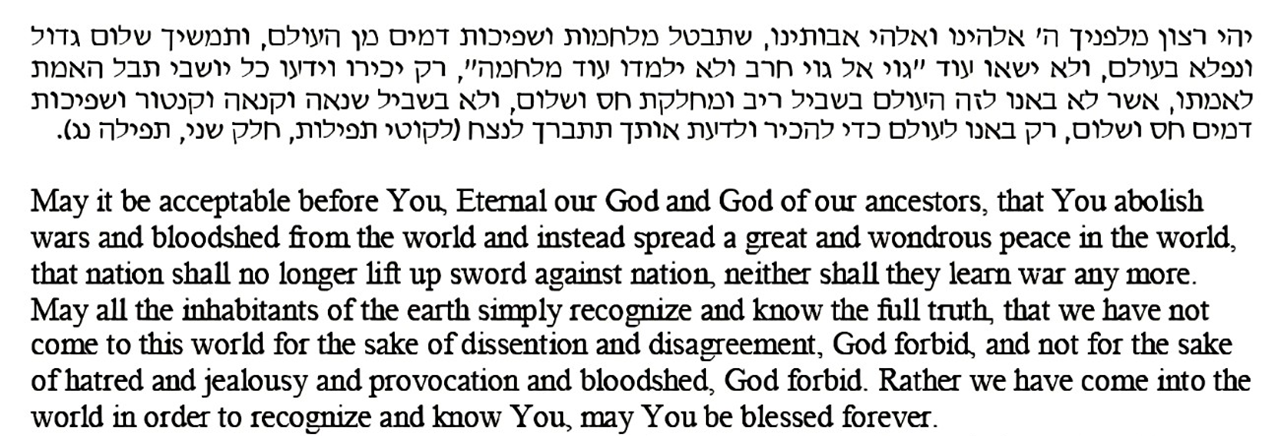 Isaiah / ישעיה
http://www.matsati.com
ספר איוב פרק ב
ט  וַתֹּ֤אמֶר לֹו֙ אִשְׁתֹּ֔ו עֹדְךָ֖ מַחֲזִ֣יק בְּתֻמָּתֶ֑ךָ בָּרֵ֥ךְ‬ אֱלֹהִ֖ים וָמֻֽת׃

Job 2:9
2:9 Then said his wife unto him, Dost thou still retain thine integrity? curse God, and die. (KJV)
Isaiah / ישעיה
http://www.matsati.com
﻿ספר דברים פרק ד
﻿לד   אוֹ | הֲנִסָּה אֱלֹהִים לָבוֹא לָקַחַת לוֹ גוֹי מִקֶּרֶב גּוֹי בְּמַסֹּת בְּאֹתֹת וּבְמוֹפְתִים וּבְמִלְחָמָה וּבְיָד חֲזָקָה וּבִזְרוֹעַ נְטוּיָה וּבְמוֹרָאִים גְּדֹלִים כְּכֹל אֲשֶׁר-עָשָֹה לָכֶם יְהוָֹה אֱלֹהֵיכֶם בְּמִצְרַיִם לְעֵינֶיךָ: לה   אַתָּה הָרְאֵתָ לָדַעַת כִּי יְהוָֹה הוּא הָאֱלֹהִים אֵין עוֹד מִלְּבַדּוֹ: לו   מִן-הַשָּׁמַיִם הִשְׁמִיעֲךָ אֶת-קֹלוֹ לְיַסְּרֶךָּ וְעַל-הָאָרֶץ הֶרְאֲךָ אֶת-אִשּׁוֹ הַגְּדוֹלָה וּדְבָרָיו שָׁמַעְתָּ מִתּוֹךְ הָאֵשׁ:
Devarim / Deuteronomy 4:34-35
4:34 Or hath God assayed to go and take him a nation from the midst of another nation, by temptations, by signs, and by wonders, and by war, and by a mighty hand, and by a stretched out arm, and by great terrors, according to all that the LORD your God did for you in Egypt before your eyes? 4:35 Unto thee it was shewed, that thou mightest know that the LORD he is God; there is none else beside him. 4:36 Out of heaven he made thee to hear his voice, that he might instruct thee: and upon earth he shewed thee his great fire; and thou heardest his words out of the midst of the fire.
Isaiah / ישעיה
http://www.matsati.com
Rabbinic Literature
ספרות רבנית

Part 2
Isaiah / ישעיה
http://www.matsati.com
Targum Jonathan son of Uziel Isaiah 26:1-7
26:1 AT THAT TIME THEY SHALL SING A NEW SONG IN THE LAND OF THE HOUSE OF JUDAH: We have a strong city, salvation and mercy shall be established upon her walls. 26:2 Open ye the gates, and let the righteous nation enter, which have kept the law with a perfect heart. 26:3 In a perfect heart they shall preserve peace: peace shall be wrought for them, because they have trusted in thy WORD. 26:4 Trust ye in the WORD of the Lord for ever and ever: thus ye shall be saved by the WORD, who is the fear of the Lord, the mighty One to eternity. 26:5 For he will humble the inhabitants of the high and strong city; he will humble her, he will cast her unto the ground, he will bring her even to the dust. 26:6 The feet shall tread her down, the feet of the just, the sole of the foot of the poor, of the needy of the people. 26:7 The paths of the righteous are right: thou wilt establish the works of the ways of the just. (TgJ)
Isaiah / ישעיה
http://www.matsati.com
Search “Sing a New Song to the Lord
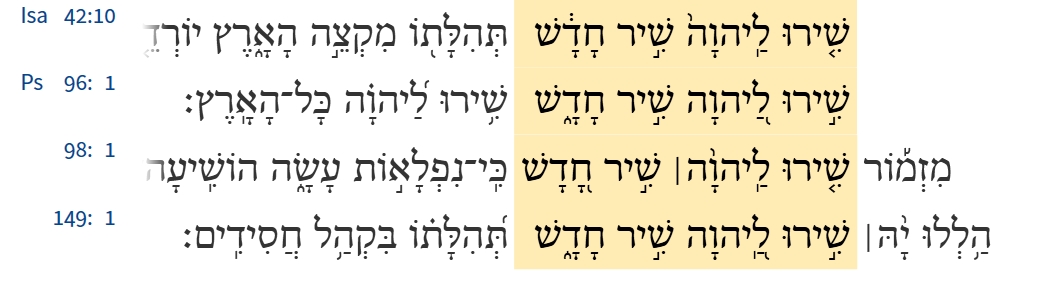 Isaiah / ישעיה
http://www.matsati.com
Radak on Isaiah 26,1 Part 1
ביום ההוא. כל זה בזמן הישועה, יהשיר שיושר הם אלו הפסוקים שאומר והולך, ואמר בארץ יהודה כי שם תהיה המלחמה והתשועה, ואמרו על ירושלם שהיא עיר עז לנו והשית הקב"ה חומותיה וחילה ישועה, וכן אומר וקראת ישועה חומתיך, וחיל היא החומה הקטנה שלפני החומה הגדולה, ובדברי רז"ל מאי חיל וחומה שורא ובר שורא, ופירוש חיל החפירה שסביב החומה, מתרגמינן גיא חילתא:
That day. All this at the time of salvation, the song that will be sung are those verses that I say and go, and he said in the land of Judah that there will be war and salvation, and they said of Jerusalem that it is a city of strength to us and the Lord has set its walls and strength of salvation, and also says and called salvation your walls, and the corps is the small wall in front of the Great Wall, and in the words of Razal May Hil and the wall Shura and Bar Shura, and the interpretation of the excavation corps around the wall,  Translator Guy Hilta.
Isaiah / ישעיה
http://www.matsati.com
ΚΑΤΑ ΜΑΘΘΑΙΟΝ 5:16-19
16 οὕτως λαμψάτω τὸ φῶς ὑμῶν ἔμπροσθεν τῶν ἀνθρώπων,* ὅπως ἴδωσιν ὑμῶν τὰ καλὰ °ἔργα καὶ δοξάσωσιν τὸν πατέρα ὑμῶν τὸν ἐν τοῖς οὐρανοῖς. 17 * Μὴ νομίσητε ὅτι ἦλθον καταλῦσαι τὸν νόμον ἢ τοὺς προφήτας· οὐκ ἦλθον καταλῦσαι ἀλλὰ πληρῶσαι. 18 ἀμὴν γὰρ λέγω ὑμῖν· ἕως ἂν παρέλθῃ ὁ οὐρανὸς καὶ ἡ γῆ, ἰῶτα ἓν ἢ μία κεραία οὐ μὴ παρέλθῃ ἀπὸ τοῦ νόμου ⸆, ἕως °ἂν πάντα γένηται.* ⸇ 19 * ὃς ἐὰν οὖν λύσῃ μίαν τῶν ἐντολῶν τούτων τῶν ἐλαχίστων καὶ διδάξῃ οὕτως τοὺς ἀνθρώπους, ἐλάχιστος κληθήσεται ἐν τῇ βασιλείᾳ τῶν οὐρανῶν· ⸋ὃς δʼ ἂν ποιήσῃ καὶ διδάξῃ, οὗτος μέγας κληθήσεται ἐν τῇ βασιλείᾳ τῶν οὐρανῶν.⸌ 

Matthew 5:16-19
5:16 Let your light so shine before men, that they may see your good works, and glorify your Father which is in heaven. 5:17 Think not that I am come to destroy the law, or the prophets: I am not come to destroy, but to fulfil. 5:18 For verily I say unto you, Till heaven and earth pass, one jot or one tittle shall in no wise pass from the law, till all be fulfilled. 5:19 Whosoever therefore shall break one of these least commandments, and shall teach men so, he shall be called the least in the kingdom of heaven: but whosoever shall do and teach them, the same shall be called great in the kingdom of heaven. (KJV)
Isaiah / ישעיה
http://www.matsati.com
Sifra, Acharei Mot, Chapter 13:2
12) "which a man shall do": R. Yirmiyah was wont to say: Whence is it derived that even a gentile who observes the Torah is like the high-priest? From "which a man (any man) shall do, and he shall live in them." It is not written: This is the Torah of Cohanim, Levites, or Israelites, but (2 Samuel 7:19) "And this is the Torah of man, O L–rd, G d." And thus is it written (Isaiah 26:2) "Open, ye gates, and let there come" — Cohanim, Levites, and Israelites is not written, but — (Psalms 118:20) "tzaddikim shall come therein." And (Psalms 33:1) "Sing, tzaddikim in the L–rd" — not Cohanim, Levites, and Israelites. And (Psalms 125:4) "Do good, O L–rd, to the good" — not "to Cohanim, Levites, and Israelites." Even a gentile who observes the Torah is like the high-priest.
Isaiah / ישעיה
http://www.matsati.com
Shemirat HaLashon, Book I, The Gate of Torah 2:24
And in Parshath Pinchas: "If one toils in Torah, he merits the opening of many gates before him in this world, and many lights. When he departs from this world, it [Torah] precedes him and goes to all the keepers of the gates and calls out and says (Isaiah 26:2): 'Open, you gates, and let the righteous nation enter.' 'Prepare a seat for Ploni, servant of the King.' For there is no rejoicing for the Holy One Blessed be He except in one who occupies himself with Torah — how much more so, one who stays awake at night to occupy himself with Torah. For all the tzaddikim in Gan Eden listen to his voice, and the Holy One Blessed be He prides Himself in him."
Isaiah / ישעיה
http://www.matsati.com
Mekhilta d'Rabbi Yishmael 15:1 Part 1
R. Nechemiah says: If one takes upon himself a single mitzvah in (true) faith, he is worthy of having the Holy Spirit repose upon him. And thus do we find with Moses, David, and Devorah that (in the fulness of their faith) they chanted song and the Holy Spirit reposed upon them. And thus do you find that Israel were redeemed from Egypt only in reward for their faith, viz. (Exodus 4:31) "And the people believed, etc." And thus is it written (Psalms 31:24) "The L rd guards the faithful." The faithfulness of the fathers is brought to remembrance, viz. (Exodus 17:12) "And Aaron and Chur supported his (Moses') hands, and his hands were (lifted in) faithfulness until the sun set." And it is written (Psalms 108:20) "This is the gate to the L rd. Tzaddikim (faithful in prayer) will enter through it." What is written of the "believers"? (Isaiah 26:2) "Open the gates and let there enter a nation that is (a) tzaddik, a keeper of faith" — this gate is to be entered by all believers. (Psalms 92:2-5) "It is good to praise the L rd and so sing to Your exalted name. To proclaim in the morning Your lovingkindness, and Your faithfulness in the nights. With a ten-stringed harp, with voice and lyre together. For You have gladdened me by Your deeds, O L rd. At the work of Your hands I will sing." What made him worthy of this joy? The belief held by our fathers in this world, which is all "night." Thus, "to proclaim in the world (to come) Your lovingkindness and Your faithfulness in the 'nights'" (i.e., this world). And thus with Yehoshafat (II Chronicles 20:20) "And they rose early in the morning and they went to the desert of Tekoa. And as they went forth Yehoshafat arose and said: 'Hear me, Judah and dwellers of Jerusalem: Believe in the L rd your G d and you will rest assured. Believe in His prophets and you will succeed.'" And it is written (Jeremiah 5:3) "O L rd, are Your eyes not (looking) for belief?" (Habakkuk 2:4) "And the tzaddik in his belief shall live", and (Eichah 3:23) "They (Your mercies) are renewed every morning — Great is Your faithfulness." And thus do you find that the exiles are gathered in, only in reward for faith, as it is written (Song of Songs 4:8) "With Me, from Levanon, My bride; With Me from Levanon shall you come (out of exile). You shall look (upon the redemption) merosh amanah" (homiletically: "in the merit of emunah [belief]). (Hoshea 2:22) "And I will betroth you to Me forever … and I will betroth you to Me with emunah."
Isaiah / ישעיה
http://www.matsati.com
Rashi on Isaiah 26,6 Part 1-2
רגלי עני. מלך המשיח שנאמר בו עני ורוכב על החמור (זכריה ט' ט):  the feet of a poor man The King Messiah, who is referred to as a poor man riding on a donkey (Zech. 9:9). פעמי דלים. ישראל שהיו דלים עד הנה:  the soles of the impoverished Israel, who were heretofore impoverished.

Talmud Bavli Sanhedrin 98a:13
אמר רבי אלכסנדרי רבי יהושע בן לוי רמי כתיב (דניאל ז, יג) וארו עם ענני שמיא כבר אינש אתה וכתיב (זכריה ט, ט) עני ורוכב על חמור זכו עם ענני שמיא לא זכו עני רוכב על חמור Rabbi Alexandri says: Rabbi Yehoshua ben Levi raises a contradiction between two depictions of the coming of the Messiah. It is written: “There came with the clouds of heaven, one like unto a son of man…and there was given him dominion and glory and a kingdom…his dominion is an everlasting dominion” (Daniel 7:13–14). And it is written: “Behold, your king will come to you; he is just and victorious; lowly and riding upon a donkey and upon a colt, the foal of a donkey” (Zechariah 9:9). Rabbi Alexandri explains: If the Jewish people merit redemption, the Messiah will come in a miraculous manner with the clouds of heaven. If they do not merit redemption, the Messiah will come lowly and riding upon a donkey
Isaiah / ישעיה
http://www.matsati.com
Rashi on Isaiah 26,7 Part 1-2
אורח לצדיק מישרים. אורח שתהא מישור לקיבול שכרו של צדיק אתה ה' שאתה אל ישר תפלס מעגל צדיק להוליכו באותו אורח שיקבל שכרו והצדיק הוא יעקב וזרעו וכה פתרונו אורח לצדיק ליטול שכר מישרים שנוהג בהן: The way of the righteous that is straight A way that is straight for the reception of the reward of the righteous You, O God, Who are an upright God, shall weigh the path of the righteous man, to lead him in that way, that he receive his reward. The righteous man is Jacob and his descendants. We must render in this manner: the straight way for the righteous man. ([Printed editions read:] The way for the righteous man to receive the reward for the upright deeds he performed.) ישר. אתה הקב"ה מעגל רגלי הצדיק תפלס לו לאותו אורח פילוס זה לשון קונטרפיי"ש בלע"ז כמלך היושב ומחשב ומשקל בלבו איזה יכשר הזה או זה כך הישר בלבו להוליכו בדרך קיבול שכר על כל אשר הנהיג מעשיו לפניך בכשרון: O Upright One You, the Holy One, blessed be He, the path of the feet of the righteous man, You shall weigh that way for him. This weighing is an expression of the inexpressible. Your counterbalance, equalize. Like a king who sits and thinks and weighs in his mind, which way is better, this one or that one. So, judge with equity to lead him in the way of receiving the reward for performing his deeds before You with propriety.
Isaiah / ישעיה
http://www.matsati.com